Mainstreaming Sustainable PPPs
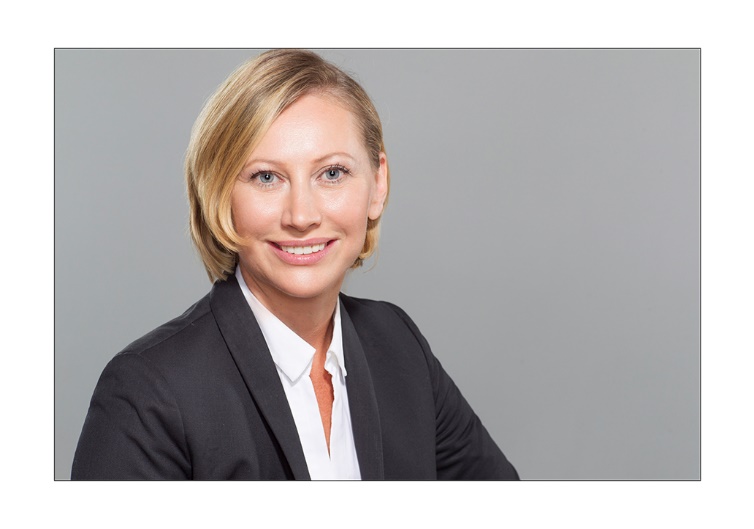 "
"
Natalia Korchakova-Heeb
Managing Director
SDG.17 Consulting GmbH
Спикер сессии:
«Перспективы применения offtake-контрактов в проектах ГЧП»
2-ой Инвестиционный  форум  ГЧП
«ГЧП В ПЕРИОД ПАНДЕМИИ: ВЫЗОВЫ И ВОЗМОЖНОСТИ»
Online Forum PPP
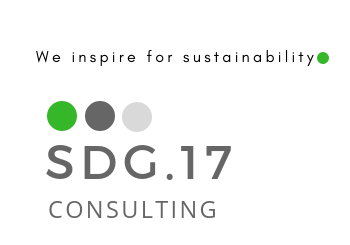 SDGs Benchmarks for PPPs
2.
1.
Presentation of SDG.17 Consulting
SDGs and PPPs
3.
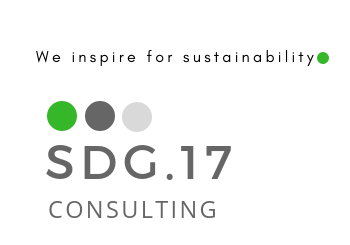 SDG.17 Consulting GmbH
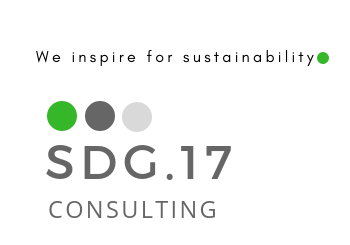 SDG.17 Consulting GmbH
SDG. 17 Consulting GmbH
SDG.17 Consulting GmbH
We voluntary accept ISO 26000 as a reference document containing guidelines for implementing socially responsible behavior and the ten principles of the Global Compact with respect to human rights, labour, environment and anti-corruption.
SDG. 17 Consulting GmbH advocates policies and practices that encourage the development of low-carbon, climate-resilient infrastructure delivered through sustainable and people-first public-private partnerships.
SDG.17 Consulting GmbH is a member of Alliance for Development and Climate, German PPP Association (BPPP e.V.), UN Women National Committee Germany e.V., German Health Alliance, Global Health Hub Germany, and Informal Interagency Task Team of the United Nations on Sustainable Sourcing in the Health Sector (SPHS).
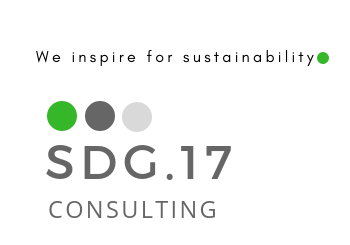 Our Three Pillars
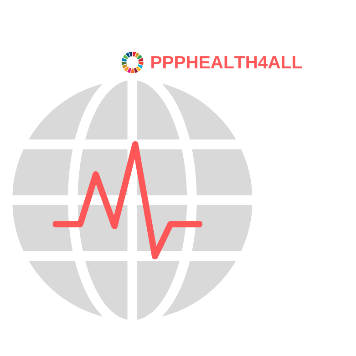 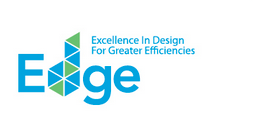 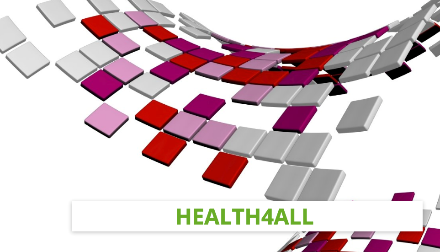 Sustainable& Innovative Healthcare
Public-Private Partnerships
Sustainable Development Goals
Assisting countries in improving their infrastructure through PPP model
Digital solutions for healthcare sector is an opportunity for developing countries to make leapfrogging
Translation of SDGs for infrastructure projects
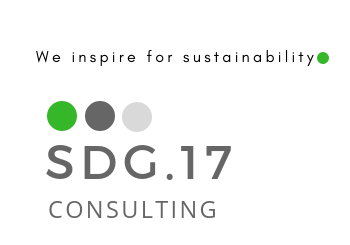 PPP-Speaker of German Health Alliance
Founder of PPPHealth4All (https://ppphealth4all.de) in Germany, 
Member of the Steering Committee of the World Association of PPP Units an PPP professionals
Coordinator  of Working Group on Partnerships for Global Health and Working Group on Digital Solutions for global health within Global Health Hub Germany. 
Recipient of numerous awards, including award for Entrepreneurial Excellence (USA), a medal from the European Commission for loyal services (EU), governmental awards and is also a renowned international speaker.
Mrs. Korchakova-Heeb established in 2018 the company SDG.17 Consulting GmbH (Frankfurt am Main, Germany) to promote sustainable PPPs as an instrument to achieve Sustainable Development Goals and to assist with development of pipeline of sustainable projects in social infrastructure in the developing countries.
Natalia Korchakova-Heeb
Managing Director
SDG.17 Consulting GmbH
Staufenstraße 33, 60323
Frankfurt am Main, Germany
info@sdg17consulting.de
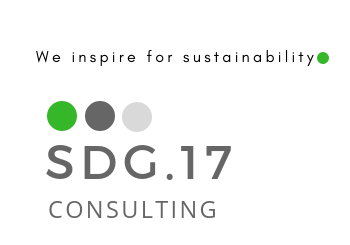 Sustainable Development Goals and PPPs
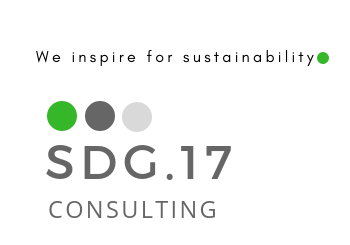 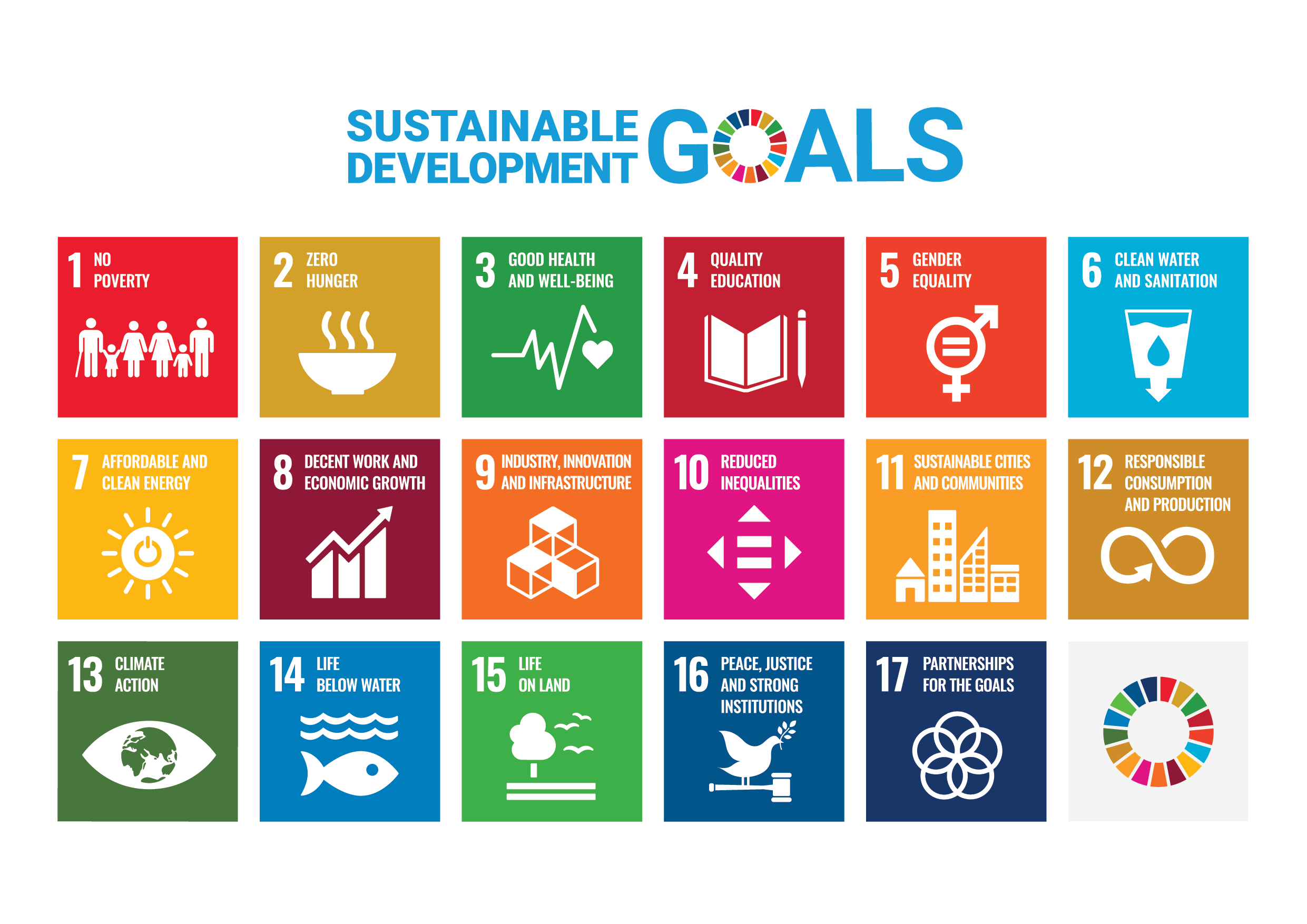 What is sustainability?
[Speaker Notes: Sustainable infrastructure (SI) is an essential foundation for achieving inclusive and sustainable growth, the Sustainable Development Goals (SDGs), and the objectives of the Paris Agreement.]
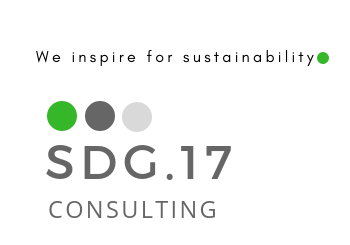 What is Sustainability?
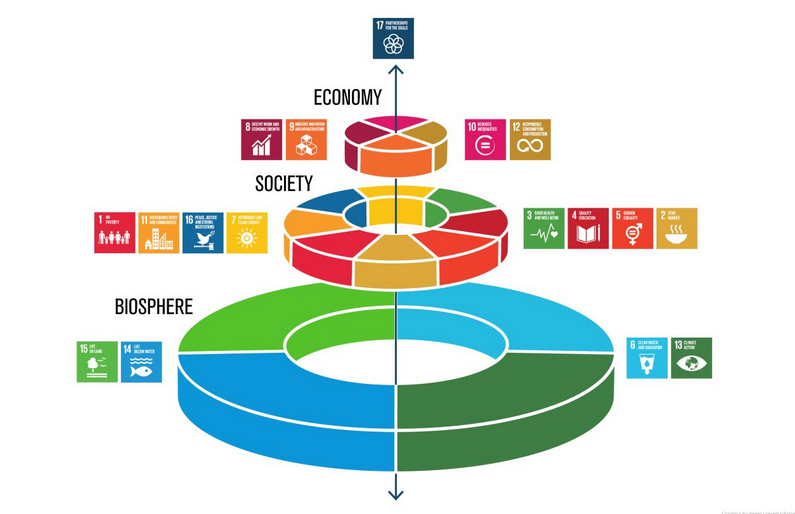 Social
Environment
Economic
PPPs as an Instrument to Achieve SDGs
PPP projects should demonstrate relevance to SDGs and reflect on  their contribution to achievement of SDGs.
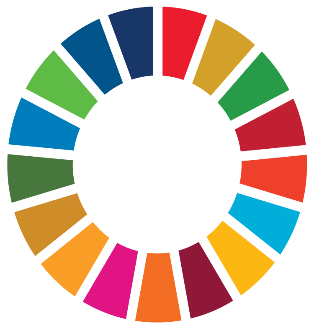 Alignment and Contribution to SDGs
Access to Financing
Demonstrating alignment with the SDGs helps governments to attract financing from multilateral development banks and funds, impact investors.
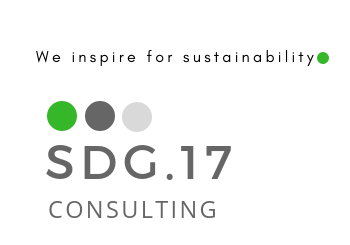 [Speaker Notes: Closing the infrastructure gap must go beyond building more roads, solar farms, and water treatment systems; it requires increasing the quality, efficiency, and innovation of service delivery and transforming how public and private project developers plan, procure, finance, and operate assets that meet all sustainability criteria (social, environmental, institutional, and economic-financial aspects across the asset lifecycle).]
Some Selected SDGs for PPP Projects
SDG 17.17  
Encourage and promote effective public, public-private and civil society partnerships
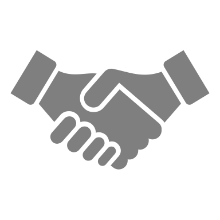 SDG 6
SDG 3
SDG 1
SDG 9.1
SDG 7
SDG 12
SDG 10
Climate Action
Clean water and sanitation
.
Ensure healthy lives and promote well-being for all at all ages
.
Poverty reduction
Development of resilient  infrastructure
Affordable and clean energy
Reduced Inequalities
Responsible Consumption
SDG13
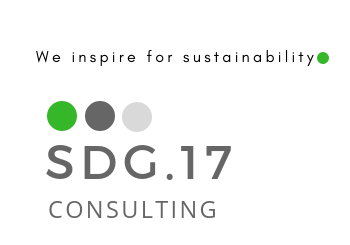 Selected SDG Benchmarks for PPPs
Important Notions
People-first PPPs
One Planet Concept
Impact Investing
Sustainable Infrastructure
Quality Infrastructure
Green Infrastructure
ESG
.
Smart Infrastructure
Sustainable Finance

Sustainable Procurement
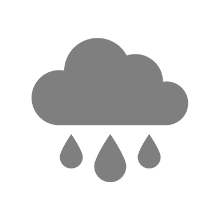 Resilient Infrastructure & Climate Risks
Circular economy
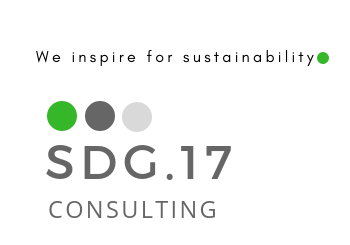 Sustainable      Sustainable       Sustainable          Sustainable             Sustainable         Sustainable       Sustainable             Planning          Procurement   Financing     Design &Architecture      Construction          O&M           Decommissioning
Sustainable Lifecycle for Infrastructure PPPs
Sustainable 
Decommissioning
Sustainable 
O&M
Sustainable Construction
Sustainable 
Procurement
Sustainable 
Design
Sustainable 
Planning
Sustainable
 Financing
Impact
 Assessment
Public Partner: 
National & 
local 
governments
Facility Management
Companies,
Construction
companies
Public Partner: 
National & 
local 
governments
Design Bureaus and Architects
Construction
companies
Public Partner: National
& local governments
Sustainable Investors,
banks
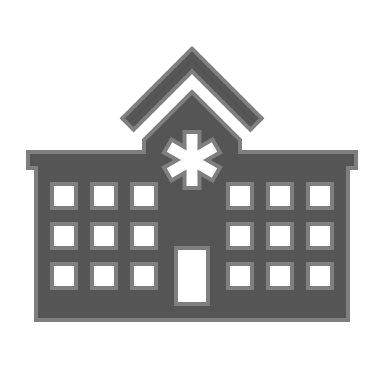 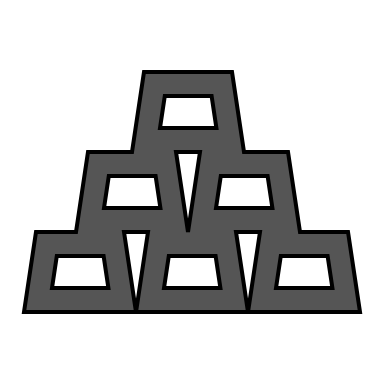 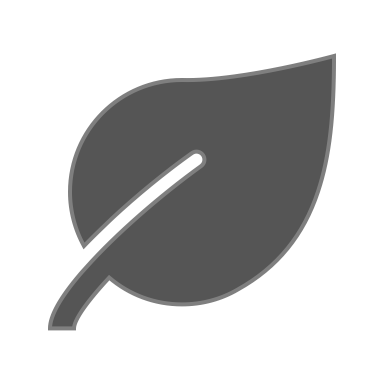 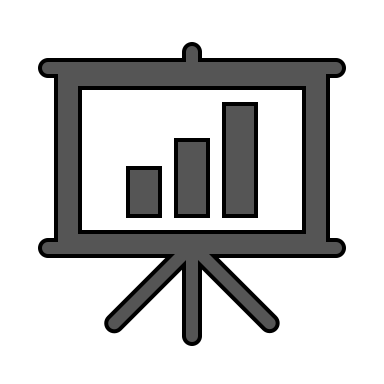 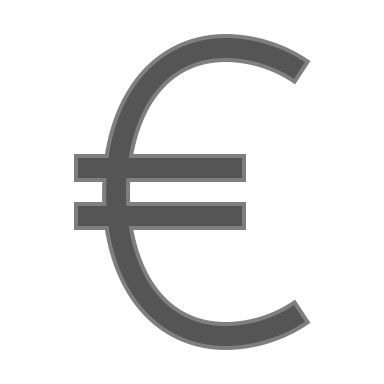 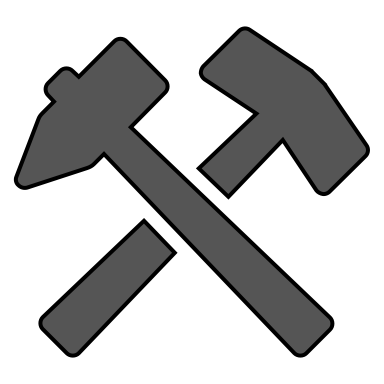 SUPPLY CHAIN
 Sub-contractors
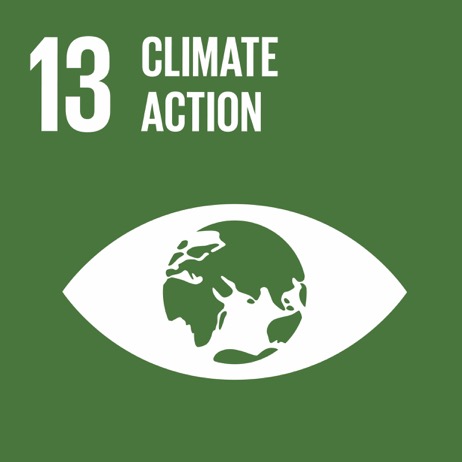 BENCHMARK CO2 Emissions
What to measure? tCO2/year or tCO2-eq/year

When?  through the project life-cycle

How?
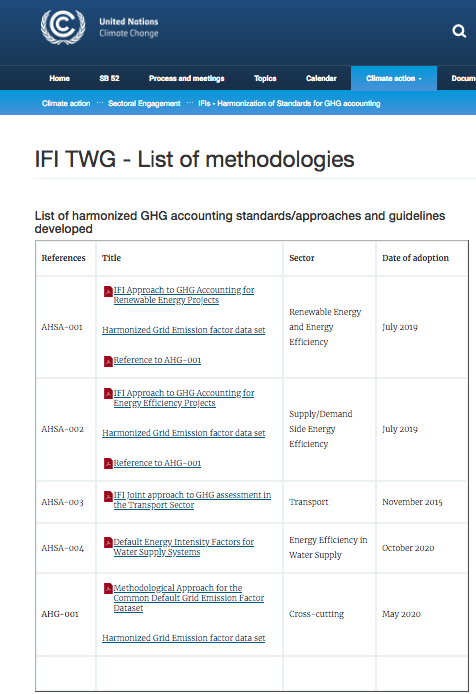 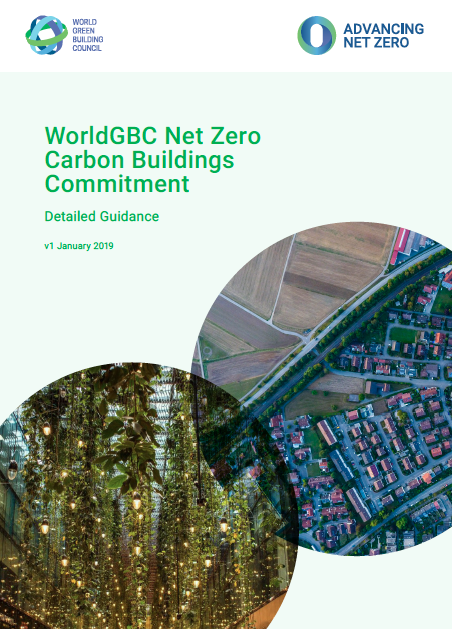 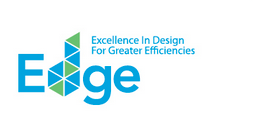 [Speaker Notes: Infrastructure  projects  should  help  reduce  Greenhouse  Gas  (GHG)  emissions.  Infrastructure projects  should  be  aligned  both  with  national  GHG  reduction  policies  and  targets  and international  commitments  such  as  the  Paris  Agreement  to  combat  global  warming.  GHG emissions assessments should consider the full life cycle of the project.]
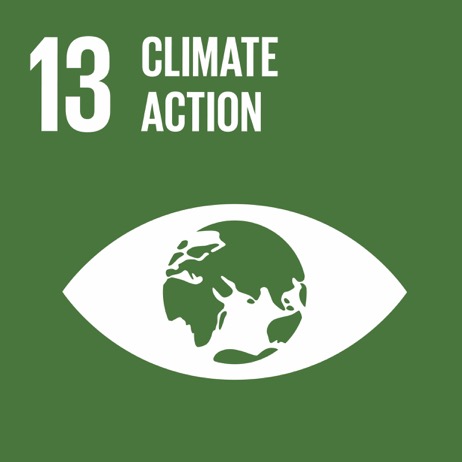 BENCHMARK Climate Resilience
What to measure? 
climate and geophysical hazards
impacts on the project’s physical components
adaptive capacity
When?  through the project life-cycle  but most importantly, project design. Using your risk screening analysis to inform follow-up feasibility studies and technical assessments.

How?  
WB In-depth assessment tools
Implementation of the Sendai Framework for Disaster Risk Reduction
OECD Recommendation on the Governance of
Critical Risks 
OECD Framework on the Governance of Infrastructure
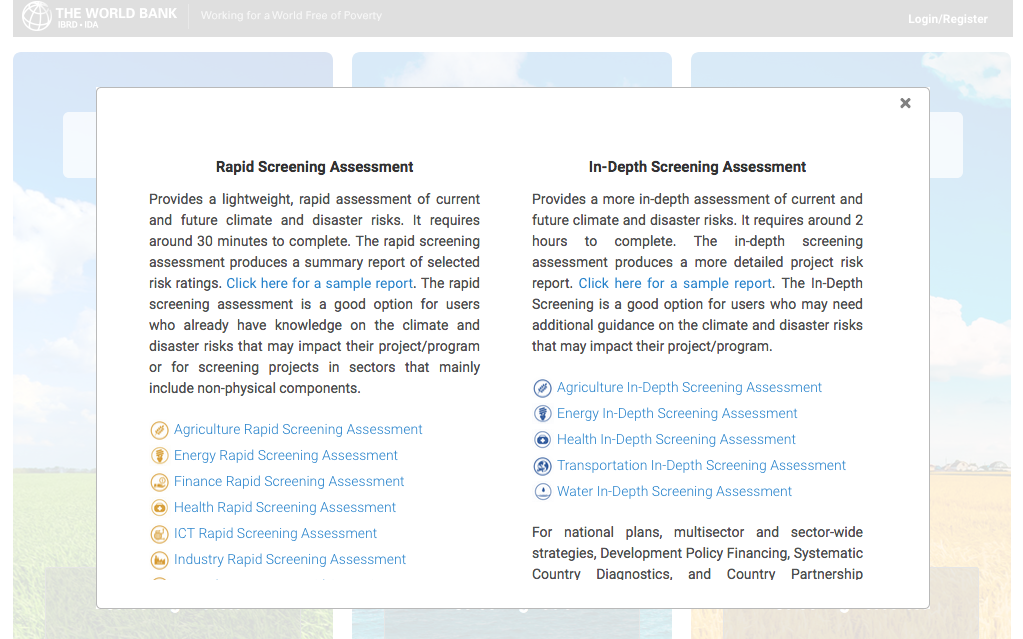 Central Asia Centre for Emergency Situations and Disaster Risk Reduction in Almaty, Kazakhstan
[Speaker Notes: Incorporating climate change considerations into existing PPP policy frameworks to enable integration of climate resilience into planning and design of new PPP projects  and ideally also revising frameworks of  existing projects
Climate resilience mainstreamed in public investment management systems, specifically in engineering standards, for the development of all kinds of infrastructure, including PPPs
Policy alignment between climate change policies, national infrastructure planning and  SDG-reporting
Allocation of Climate risks in PPP healthcare project
Identification of  climate risks within PPP
Assessment of climate risks 
Allocation of climate risks 
Climate risk mitigation
Climate risk monitoring and review]
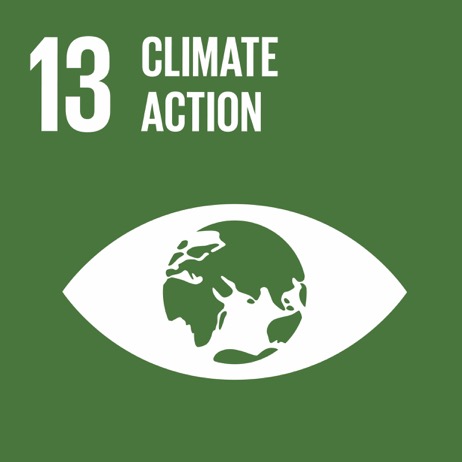 BENCHMARK Climate Risks
Considering climate risks and resilience within PPP projects:

Incorporating climate change considerations into existing PPP policy frameworks to enable integration of climate resilience into planning and design of new PPP projects  and ideally also revising frameworks of  existing projects
Climate resilience mainstreamed in public investment management systems, specifically in engineering standards, for the development of all kinds of infrastructure, including PPPs
Policy alignment between climate change policies, national infrastructure planning and  SDG-reporting
Identification of climate risks within PPP
Allocation of climate risks in PPP projects
Assessment of climate risks 
Climate risk mitigation
Climate risk monitoring and review
Reflection of requirements in procurement requirements

Resilience-building adaptations to infrastructure are not expensive if incorporated   early in the project lifecycle (1 -2% percent)

Lenders should require consideration of climate risk and resilience as lending criteria

Climate financing for PPPs  Green Climate Fund, Climate Investment Funds, and Green Bonds
[Speaker Notes: Incorporating climate change considerations into existing PPP policy frameworks to enable integration of climate resilience into planning and design of new PPP projects  and ideally also revising frameworks of  existing projects
Climate resilience mainstreamed in public investment management systems, specifically in engineering standards, for the development of all kinds of infrastructure, including PPPs
Policy alignment between climate change policies, national infrastructure planning and  SDG-reporting
Allocation of Climate risks in PPP healthcare project
Identification of  climate risks within PPP
Assessment of climate risks 
Allocation of climate risks 
Climate risk mitigation
Climate risk monitoring and review]
Benchmark: Use of Materials/WasteTonnes (as % of total)/Tonnes/year
Project should achieve an average 90% or greater overall diversion from landfill, incineration (WTE), and the environment for solid, non-hazardous wastes (referred to as “materials” herein) for the most recent 12 months. Diverted materials are reduced, reused, recycled, composted and/or recovered for productive use in nature or the economy.
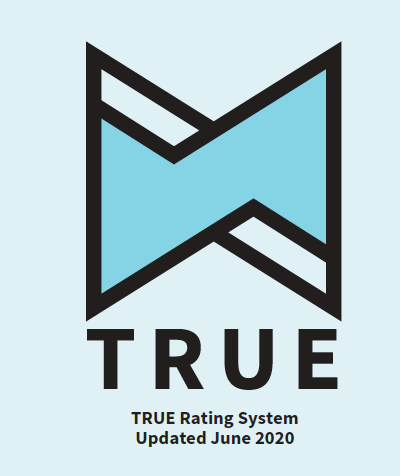 Reduction of Waste
Reuse
Composting
Recycling
Anaerobic Digestion
Other Procesing Technologies
https://true.gbci.org/sites/default/files/resources/TRUE_RatingSystemGuide_r1.pdf
[Speaker Notes: REDUCTION – Efforts to reduce the generation of materials can be recognized in the diversion calculations provided that the reductions are documented from an established baseline representing previous operations • REUSE – Avoided disposal resulting from the reuse of items• COMPOSTING – Organic matter decomposed by micro-organisms into a soil amendment• RECYCLING – Materials converted into manufacturing feedstock material and used in creation of new products (excludes use as fuel substitute or for energy production)• ANAEROBIC DIGESTION – Organic matter broken down by microorganisms into a soil amendment in the absence of oxygen (byproducts must be recovered for productive use in nature)• OTHER PROCESSING TECHNOLOGIES, not including incineration or waste-to-energy, in which the end product is recovered for productive use in nature or the economy]
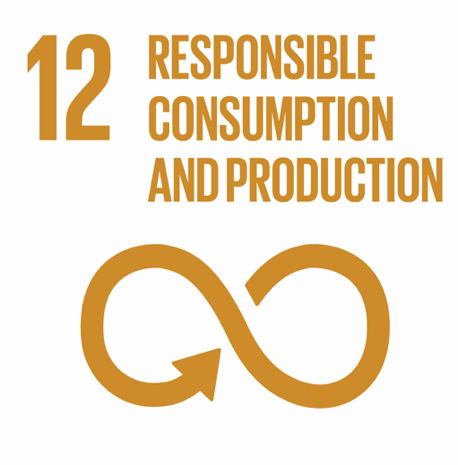 BENCHMARK N5Circular Economy
Refurbishing/re-manufacturing of medical equipment (Philips, Siemens, GE)
No use of plastic in the EU by 2021. Complete ban on plenty of single- use products, the use of plastics for which no alternatives currently exist – mostly food packaging – will have to be cut down by 25 percent by 2025.
Recycling of  medical, food and other waste- concept of circular economy
Use of recyclable materials- 25% of the hospital waste is plastic
Reflection of those requirements in procurement requirements
BENCHMARK NBiodiversity
What to measure?
number of endangered species directly or indirectly
impacted by the project
percentage of land disturbed/protected 
measures on the protection of wildlife and preservance of ecological 
      corridors

When?  planning, design, construction and operation phases of the project

How?  
geospatial methods and tools for Green Infrastructure mapping
highlighting the importance of avoiding and mitigating negative impacts on biodiversity.
biodiversity management plan
monitoring programs
Green Infrastructure
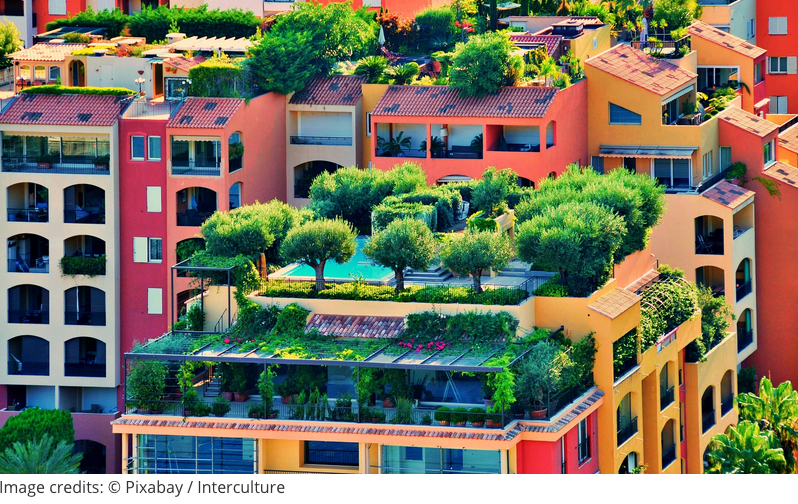 [Speaker Notes: How: biodiversity management plan and monitoring programs, highlighting the importance of
avoiding and mitigating negative impacts on biodiversity.]
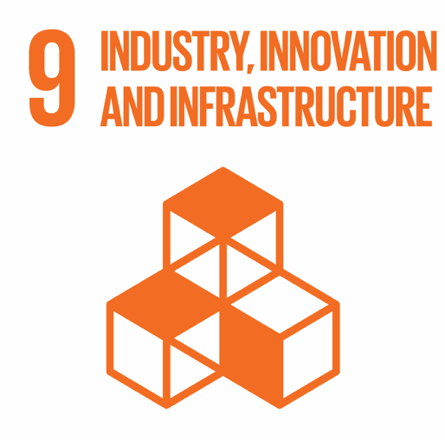 BENCHMARKAccesibility and Jobs Creation
What to measure? 
Service access, quality, reliability, and affordability

When: project construction, operation and maintenance

How?
Short (max.600 m) accessibility to the closest point of public transport (bus, tram, train, etc.) reducing the distance to the facility and the service access cost
 
Quality of the road connection (connection to the developed main road, motorway access via a good arterial road)

Individual parking concept (parking for people with mobility limitation, female parking, family parking, bicycle parking, temporary parking for emergency physician, delivery, etc.)
G20 PRINCIPLES FOR QUALITY      INFRASTRUCTURE INVESTMENT 

Maximizing the positive impact of infrastructure to achieve sustainable growth and development;
Raising economic efficiency in view of life-cycle cost;
Integrating environmental considerations in infrastructure investments;
Building resilience against natural disasters and other risks;
Integrating social considerations in infrastructure investment;
Strengthening infrastructure governance
(based on German Health Alliance GREEN HOSPITAL STUDY)
BENCHMARK N1Energy-efficiency
Passive House Standard - efficient thermal insulation combined with a ventilation system


Nearly zero energy standard - by 2020  the specifications of the German Energy Saving Ordinance. They combine the thermal insulation on the facade and roof for example with triple insulated glazing, a heat pump and solar thermal energy for water heating


Energy Plus standard- more energy is produced by the hospital than consumed (due to the use of renewable energy) 


Use of e-mobility in buildings - supporting the rollout of e-mobility infrastructure such as e-charging points in hospitals.
BENCHMARK N1Gender Equality
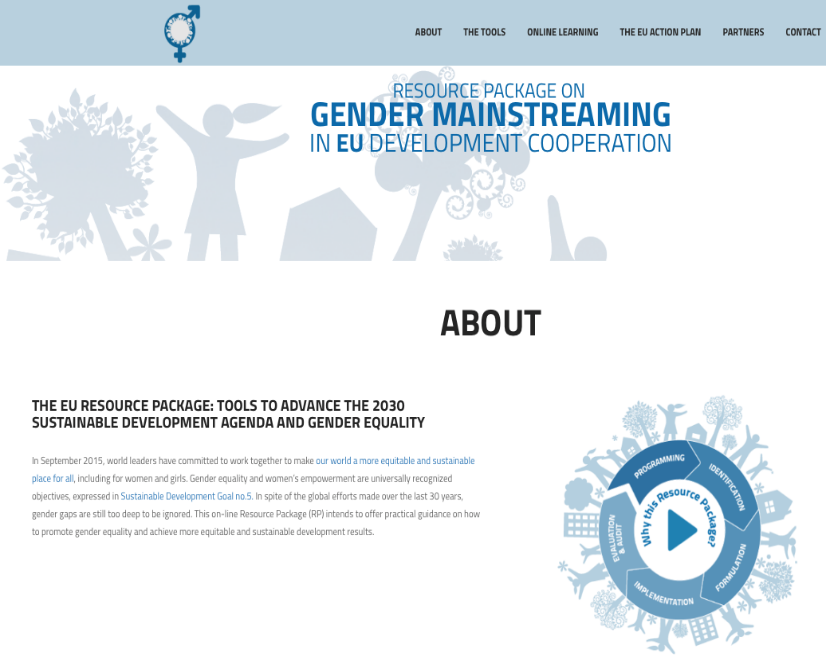 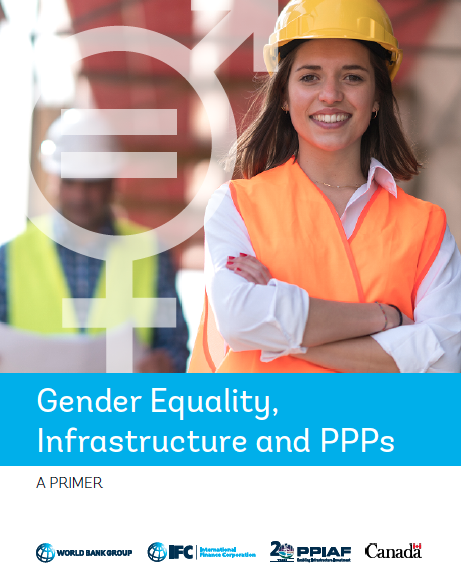 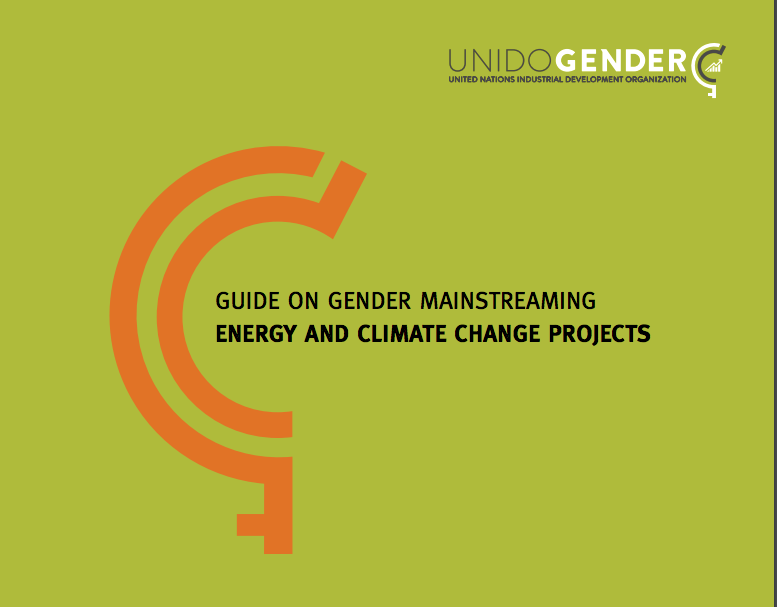 Conclusions
Experience shows that there is a lack of understanding of SDGs, misinterpretation and greenwashing

New way of thinking is required for design and implementation of PPP projects. New competencies are required for PPP professionals.

Public officials working with PPPs should receive adequite training and support to be able to incorporate SDG matrix into the practice.
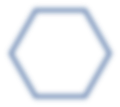 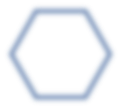 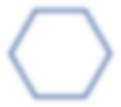 Thank You! Questions?
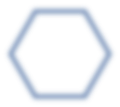 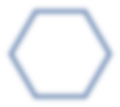 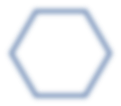 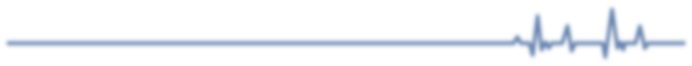 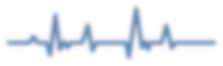 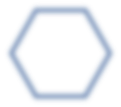 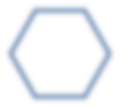 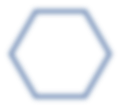